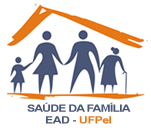 UNIVERSIDADE ABERTA DO SUS – UNASUS
UNIVERSIDADE FEDERAL DE PELOTAS
CURSO DE ESPECIALIZAÇÃO EM SAÚDE DA FAMÍLIA
MODALIDADE À DISTÂNCIA 
TURMA 8
Melhoria da Atenção ao Pré-natal e Puerpério na UBS           
Dr. Hámiltom D´Àvila Krause, Caçapava do Sul/RS
Aluno: Beatriz Miniet Barrueco
Orientadora: Ivone Andreatta Menegolla
Pelotas, 2015
Introdução
O acompanhamento pré-natal e puerperal é essencial para assegurar e garantir:
 Ótimo desenvolvimento da gestação
 Parto de um recém-nascido saudável sem impacto para a saúde materna no momento do mesmo e durante o puerpério
 Redução da morbimortalidade materna e neonatal.

 Desempenha papel fundamental:
 Prevenção e diagnóstico precoce. 
 Prepara à mulher para a maternidade oferecendo apoio psicológico e informações educativas.
 Prepara ao casal para o recebimento desta etapa.
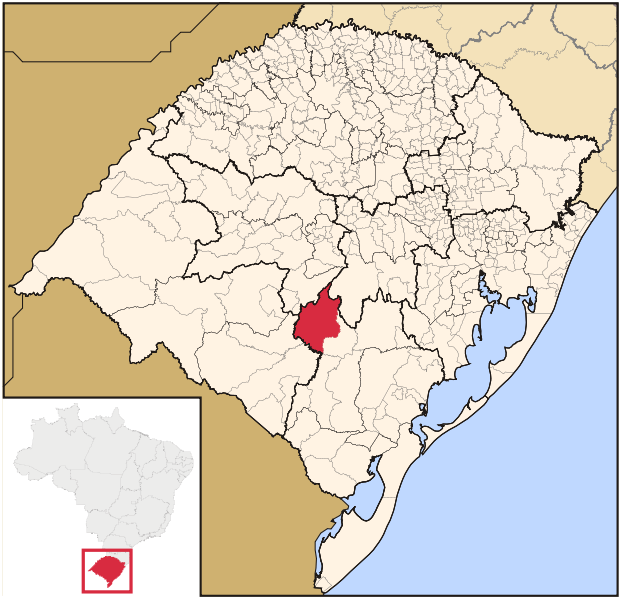 Introdução
Município de Caçapava do Sul

 Localização: No sul do Rio Grande do Sul ( Serra do Sudeste) –    
     264 Km de Porto Alegre.

 Área total: 3.041,80 km²

 População Total Aproximada: : 33.690 – 25% (8.280) vivem em zona  
     rural, existindo prevalência do sexo feminino, predominando as   
     faixas etárias entre  20 – 59 anos (IBGE, 2010)
Introdução
Serviços de Saúde no Município 

 10 Unidades Básicas ( 5 com implantação de Estratégia de Saúde da Família)
 5 Equipes de Saúde bucal (inseridos nas UBS)
 1 Hospital
 1 Pronto Atendimento
 1 Centro de Especialidades 
 1 Centro de Atenção Psicossocial Tipo I
 1 Programa de Agentes Comunitários de Saúde
 1 Núcleo de Apoio à Saúde da Família
 17 visitadores do PIM
Introdução
UBS Dr. Hámiltom D´Ávila Krause – Urbana com implantação da     Estratégia de Saúde da Família. 

Equipes:
1 Equipe de Saúde da Família
1 Médica
1 Enfermeira
2 Técnicas de enfermagem
5 Agentes Comunitárias de Saúde

 1 Equipe de Saúde Bucal: (Assistente saúde bucal e dentista)
 1 Equipe de Apoio: NASF
Famílias: 1245
Introdução
Micro-áreas: 05
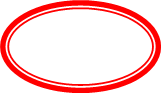 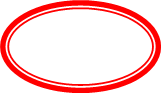 Distribuição da População segundo Sexo e Faixa Etária da UBS IV Dr. Hámiltom D´Ávila Krause, Caçapava do Sul
  Fonte: SIAB, 2015
Introdução
Anteriormente a intervenção

Baixa cobertura de atenção ao Pré-natal:

Não todas tinham começado o acompanhamento no primeiro trimestre.

Pouca organização e gestão no trabalho.

Não presença de registros individuais

Não se avaliava nem monitorava como programa

Insuficientes conhecimentos sobre os temas referentes ao pré-natal e puerpério.

Deficiente seguimento
Introdução
População Alvo da Ação Programática:
 1141 mulheres em idade fértil (10 – 49 anos)

 Distribuídas:
  148 entre 10 e 14 anos (3,96%)
  168 entre 15 e 19 anos (4,50%)
  557 entre 20 e 39 anos (14,90%)
  268 entre 40 e 49 anos ( 7,17%)
Objetivo Geral
Melhorar a atenção ao Pré-natal e Puerpério na UBS “Dr. Hámiltom D´Àvila Krause”, Caçapava do Sul/RS.
Metodologia
Período: 16 semanas

Ações: 4 eixos pedagógicos:
Monitoramento e avaliação
Organização e Gestão do Serviço
Engajamento Público
Qualificação da Prática Clínica
Metodologia
Capacitação dos membros da equipe da UBS sobre o protocolo de atendimento ao Pré-natal e Puerpério
Capacitação das ACS de saúde para a realização da busca ativa das gestantes e puérperas faltosas às consultas
Estabelecimento do papel de cada membro da equipe no desenvolvimento da Ação Programática
Estabelecimento do Sistema de Alerta
Contato com lideranças comunitárias 
Cadastramento de todas as gestantes e puérperas da área de abrangência da UBS no Programa.
Metodologia
Atendimento Clínico das Gestante e Puérperas.
Atendimento Odontológico das Gestante. 
Organização e planejamento das visitas domiciliares às Gestantes e puérperas.
Busca Ativa das gestantes y puérperas faltosas às consultas.
Controle de estoque, cadeia de frio e vencimento das vacinas.
Grupos de gestante e Espaço de Promoção em Saúde.
Trabalhos de Promoção e Prevenção em Saúde.
Monitoramento e Avaliação da Intervenção.
Logística
Protocolos de Atenção ao Pré-natal e Puerpério (Manual Técnico Pré-Natal e Puerpério- 2006, Caderno de Atenção Básica no 32) 
Sistema de Alerta: Planilha Microsoft Excel, 2013.
SISPRENATAL 
Atendimento clínico de gestantes e puérperas
Atendimento Odontológico
Atividades educativas, de promoção e prevenção
Planilha de coleta de dados (planilha electrónica), ficha espelho das vacinas e livro de registro específico.
Objetivos, Metas e Resultados
Quanto ao Pré-natal
Objetivo 1. Ampliar a cobertura da atenção ao pré-natal.
Meta 1.1. Alcançar 100% de cobertura das gestantes cadastradas no Programa de Pré-natal da Unidade de Saúde.
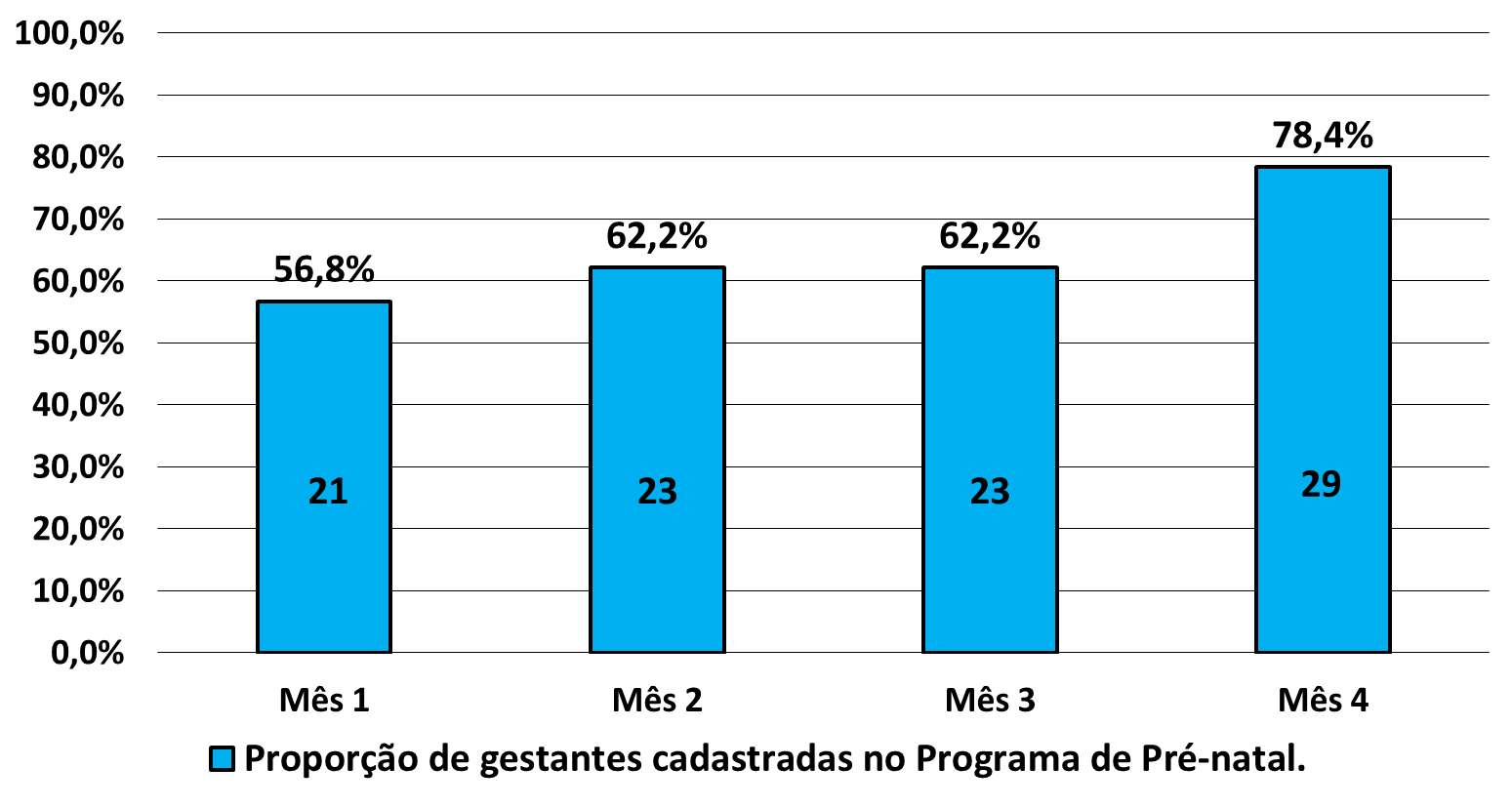 Objetivos, Metas e Resultados
Resultado:
 Uso de métodos anticoncepcionais
 Preparação cultural, desenvolvimento económico e social maior
 Rações religiosas
 Migrações
 Planejamento Familiar
 Trabalhos com grupos de risco.
Objetivos, Metas e Resultados
Fatores dentro da população que influenciam sobre a capacidade que tem a mulher, o homem ou casal de produzir um nascimento e sobre a capacidade biológica dos mesmos de conceber um filho:

 Fisiológicos
 Demográficos
 Sociais
 Económicos
 Políticos
 Psicológicos
 Fecundidade no âmbito urbano e rural.
Objetivo 2. Melhorar a qualidade da atenção ao pré-natal na Unidade de Saúde.
Meta 2.1. Garantir a 100% das gestantes o ingresso no primeiro trimestre de gestação.
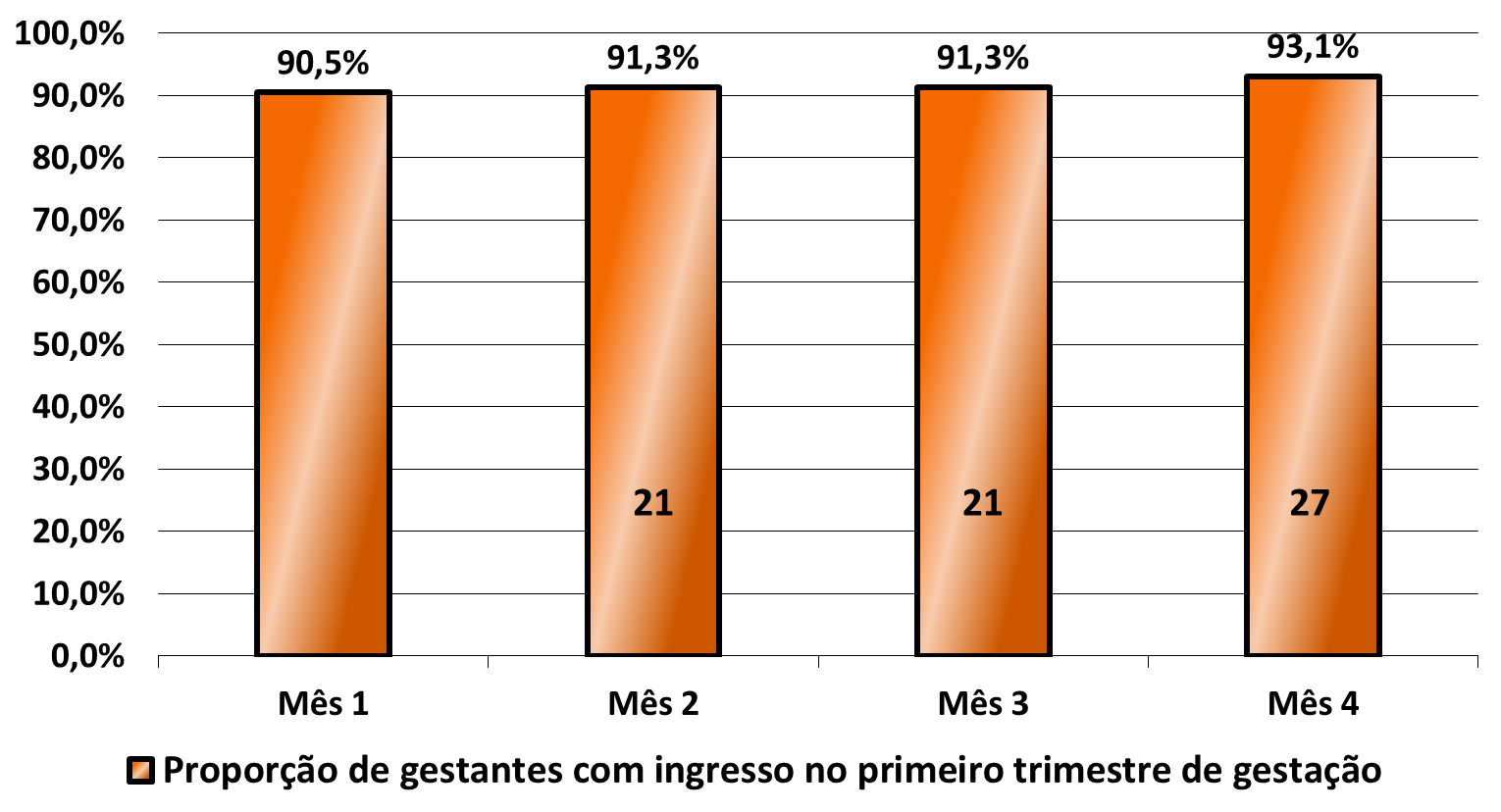 19
Objetivo 2. Melhorar a qualidade da atenção ao pré-natal na Unidade de Saúde
Meta 2.2. Realizar pelo menos um exame ginecológico por trimestre em 100% das gestantes.

Meta 2.3. Realizar pelo menos um exame de mamas em 100% das gestantes.

Meta 2.4. Garantir a 100% das gestantes a solicitação de exames laboratoriais de acordo com protocolo.


Todas as metas foram alcançadas em 100%
Mês 1: 21 gestantes
Mês 2: 23 gestantes
Mês 3: 23 gestantes
Mês 4: 29 gestantes
Objetivo 2. Melhorar a qualidade da atenção ao pré-natal na Unidade de Saúde.
Meta 2.5. Garantir a 100% das gestantes a prescrição de sulfato ferroso e ácido fólico conforme protocolo

Meta 2.6. Garantir que 100% das gestantes com vacina antitetânica em dia

Meta 2.7. Garantir que 100% das gestantes com vacina contra hepatite B em dia

Meta 2.8. Realizar avaliação da necessidade de atendimento odontológico em 100% das gestantes durante o pré-natal

Meta 2.9. Garantir a primeira consulta odontológica programática para 100% das gestantes cadastradas

Todas as metas foram alcançadas em 100%
Mês 1: 19 gestantes
Mês 2: 23 gestantes
Mês 3: 23 gestantes
Mês 4: 29 gestantes
Objetivo 3. Melhorar a adesão ao pré-natal
Meta 3.1. Realizar busca ativa de 100% das gestantes faltosas às consultas de pré-natal.
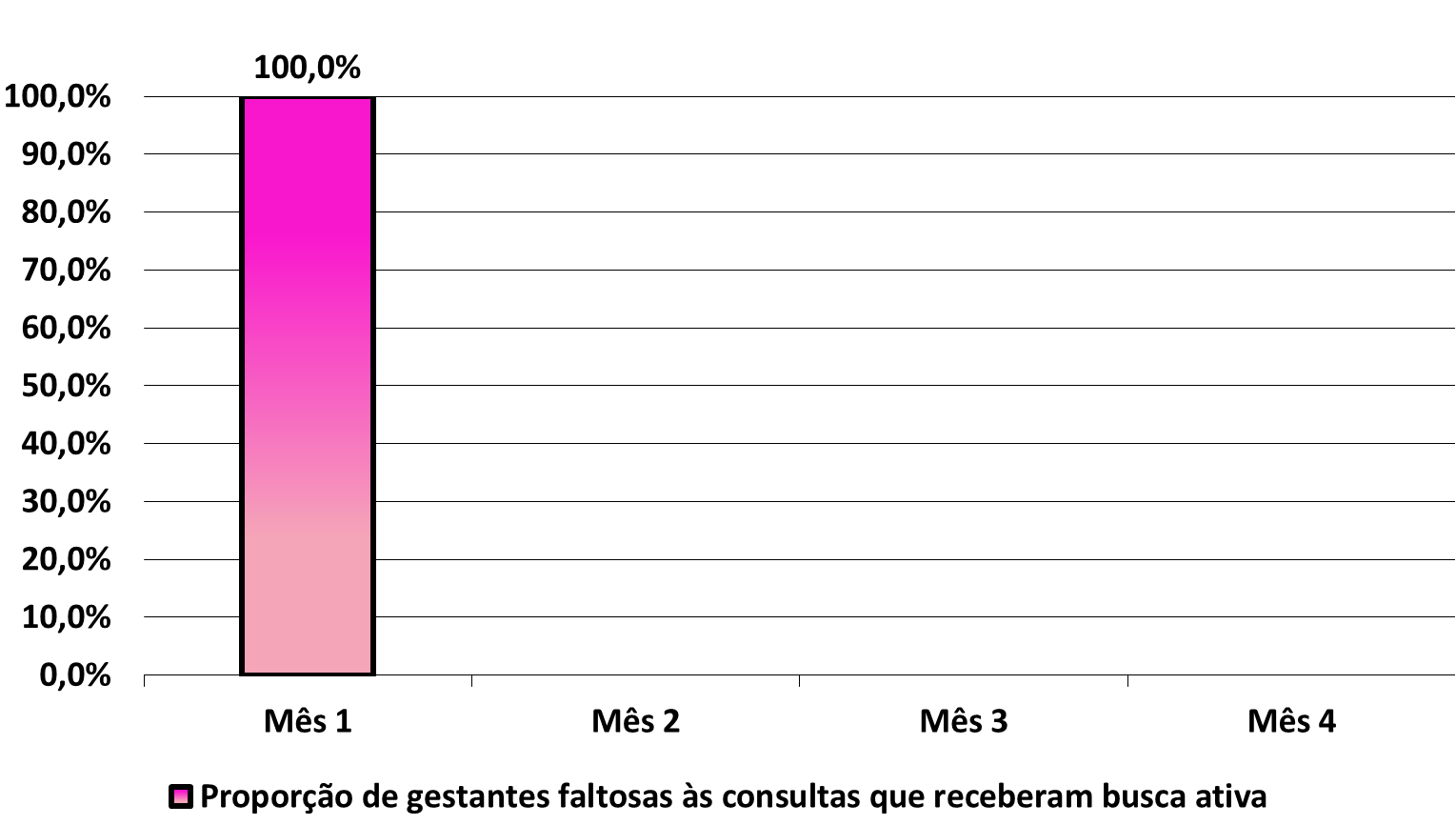 02
Objetivo 4.  Melhorar o registro do programa de pré-natal.
Meta 4.1. Manter registro na ficha espelho de pré-natal/vacinação em 100% das gestantes.

Meta alcançada em 100%
Mês 1: 19 gestantes
Mês 2: 23 gestantes
Mês 3: 23 gestantes
Mês 4: 29 gestantes
Objetivo 5. Realizar avaliação de risco.
Meta 5.1. Avaliar risco gestacional em 100% das gestantes


Meta alcançada em 100%
Mês 1: 19 gestantes
Mês 2: 23 gestantes
Mês 3: 23 gestantes
Mês 4: 29 gestantes
Objetivo 6. Promover a saúde no pré-natal
Meta 6.1. Garantir a 100% das gestantes orientação nutricional durante a gestação

Meta 6.2. Promover o aleitamento materno junto a 100% das gestantes

Meta 6.3. Orientar 100% das gestantes sobre os cuidados com o recém-nascido (teste do pezinho, decúbito dorsal para dormir).


Metas alcançadas em 100%
Mês 1: 19 gestantes
Mês 2: 23 gestantes
Mês 3: 23 gestantes
Mês 4: 29 gestantes
Objetivo 6. Promover a saúde no pré-natal
Metas 6.4. Orientar 100% das gestantes sobre anticoncepção após o parto.

Meta 6.5. Orientar 100% das gestantes sobre os riscos do tabagismo e do uso de álcool e drogas na gestação

Meta 6.6. Orientar 100% das gestantes sobre higiene bucal


Metas alcançadas em 100%
Mês 1: 19 gestantes
Mês 2: 23 gestantes
Mês 3: 19 gestantes
Mês 4: 19 gestantes
Objetivos, Metas e Resultados
Quanto ao Puerpério
Objetivo 1. Ampliar a cobertura da atenção a puérperas
Meta 1.1. Garantir a 100% das puérperas cadastradas no programa de Pré-natal e Puerpério da Unidade de Saúde consulta puerperal antes dos 42 dias após o parto.


Meta alcançada em 100%
Mês 1: 08 puérperas
Mês 2: 10 puérperas
Mês 3: 16 puérperas
Mês 4: 16 puérperas
Objetivo 2. Melhorar a qualidade da atenção às puérperas na Unidade de Saúde
Meta 2.1. Examinar as mamas em 100% das puérperas cadastradas no Programa

Meta 2.2. Examinar o abdome em 100% das puérperas cadastradas no Programa

Meta 2.3. Realizar exame ginecológico em 100 % das puérperas cadastradas no Programa


Metas alcançadas em 100%
Mês 1: 08 puérperas
Mês 2: 10 puérperas
Mês 3: 16 puérperas
Mês 4: 16 puérperas
Objetivo 2. Melhorar a qualidade da atenção às puérperas na Unidade de Saúde
Meta 2.4. Avaliar o estado psíquico em 100% das puérperas cadastradas no Programa.

Meta 2.5. Avaliar intercorrências em 100% das puérperas cadastradas no Programa.

Meta 2.6. Prescrever a 100% das puérperas um dos métodos de anticoncepção.


Meta alcançada em 100%
Mês 1: 08 puérperas
Mês 2: 10 puérperas
Mês 3: 16 puérperas
Mês 4: 16 puérperas
Objetivo 3. Melhorar a adesão das mães ao puerpério
Meta 3.1. Realizar busca ativa em 100% das puérperas que não realizaram a consulta de puerpério até 30 dias após o parto.

Resultado: Durante a intervenção 100% das puérperas compareceram a consulta não sendo necessária a realização da busca ativa.
Objetivo 4. Melhorar o registro das informações.
Meta 4.1. Manter registro na ficha de acompanhamento do Programa 100% das puérperas.


Meta alcançada em 100%
Mês 1: 08 puérperas
Mês 2: 10 puérperas
Mês 3: 16 puérperas
Mês 4: 16 puérperas
Objetivo 5. Promover a saúde das puérperas
Meta 5.1. Orientar 100% das puérperas cadastradas no Programa sobre os cuidados do recém-nascido

Meta 5.2. Orientar 100% das puérperas cadastradas no Programa sobre aleitamento materno exclusivo

Meta 5.3. Orientar 100% das puérperas cadastradas no Programa de Pré-natal e Puerpério sobre planejamento familiar


Metas alcançadas em 100%
Mês 1: 08 puérperas
Mês 2: 10 puérperas
Mês 3: 16 puérperas
Mês 4: 16 puérperas
Discussão
Ampliou a cobertura de atenção pré-natal e puerpério em 78,4% e 100%, respectivamente. 
Ajudou a criar um cadastro atualizado e um acompanhamento qualificado de 100% das pacientes gestantes e puérperas cadastradas no Programa. 
Ajudou a incrementar a captação de gestantes no primeiro trimestre em 93,1% 
Garantiu um impacto positivo não só na população alvo, mas também em a população em geral lhes sensibilizando.
Promoveu o trabalho em conjunto Equipe-Comunidade-Gestores.
Garantiu a qualificação permanente da equipe por meio de capacitações sobre os protocolos, exercícios de atividades e visitas qualificadas.
Discussão
Garantiu uma ótima organização e gestão do serviço.
Conseguiu a adesão da população ao Programa
Garantiu a avaliação de risco em 100% das gestantes cadastradas no Programa e a manutenção em 100% dos indicadores de qualidade desde o inicio da intervenção.
Permitiu maior engajamento da equipe com a população e vice-versa.
Permitiu que a comunidade incrementasse os seus conhecimentos.
Garantiu atendimento clínico e odontológico a 100% das gestantes e puérperas cadastradas no Programa.
Discussão
Fortaleceu os laços de confiança entre os membros da equipe incentivando o desejo de trabalhar em novos projetos que melhorem o trabalho da UBS, que nos melhorem como profissionais e nos façam ainda mais sensíveis frente aos problemas da população lhe ajudando a melhorar seu estado de saúde.
Demostrou que a educação em saúde, a promoção e prevenção da saúde constituem ferramentas fundamentais na diminuição de agravos e jogam papel fundamental na manutenção duma ótima saúde.
Permitiu a implantação de registro e rotina de monitoramento e avaliação.
Discussão
Com a intervenção foi possível:
Trabalhar em conjunto na obtenção dos objetivos e metas planejados.
Rever as atribuições de cada membro da equipe e estabelecer o papel de cada um na realização do trabalho.
A integração de todos os trabalhadores da UBS lhes corresponsabilizando com o trabalho e lhes dado a oportunidade de fazer parte dum projeto de qualidade que sentaria as bases para projetos futuros.
Trabalhar de perto com a comunidade e interagir com eles ganhando em experiência e conhecimentos fomentando os laços de confiança.
Discussão
Uma maior interação social entre os trabalhadores, maior horizontalidade e flexibilidade possibilitando maior criatividade e autonomia dos agentes, além de maior integração da equipe.
Realizar atividades de educação, promoção e prevenção em todos os espações disponíveis com a comunidade incrementando seu nível de conhecimento.
Estabelecer prioridades, ter uma maior organização e adotar os atendimentos como uma verdadeira ação programática com monitoramento e avaliação. 
Implementar o uso do registro individual obtendo uma melhor organização do trabalho
Discussão
Otimizar a agenda para atenção da demanda espontânea e priorizar o atendimento das gestantes e puérperas.
Sensibilizar à comunidade e lhes tornar protagonista de seu próprio processo de saúde.
Compreender que não existem diferencias na realização do trabalho, que o trabalho feito em grupo unifica as pessoas, libera as pessoas da pequenez do individualismo e dissolve prejuízos e diferenças além de ampliar a capacidade de percepção e de pensamentos e diminuir a probabilidade de erros na realização do mesmo.
Reflexão crítica sobre o processo pessoal de aprendizagem
Maravilhosa oportunidade de trabalhar com uma ótima equipe e junto a ela, me aprimorar dos conhecimentos sobre o atendimento da família a nível primário no Brasil. 
Interagir com colegas atesoirando novos conhecimentos e lembrar os antigos.
Ter um maior conhecimento da população da área de abrangência, lhes acolher, interagir com eles fortalecendo os vínculos de confiança e lhe inserir ao trabalho da UBS. 
Adentrar num mundo onde os conhecimentos médicos e educacionais se puseram em pratica para benefício da população e comigo toda a equipe.
Reflexão crítica sobre o processo pessoal de aprendizagem
Incentivou-me a estudar mais para obter melhores resultados, ter um maior conhecimento dos protocolos e diretrizes do SUS e oferecer melhor atendimento aos meus pacientes.
Incentivou-me a trabalhar todos os dias mais para obter ótimos resultados e desenvolver ações de educação em saúde, de promoção e prevenção da saúde que atingiram a toda a comunidade.
Vivenciar experiências que ficarão para sempre, me aprimorar de conhecimentos, me crescer como professional e melhorar o português brasileiro me ajudando a ter uma melhor comunicação.
Trouxe ótimas mudanças tanto na minha vida pessoal quanto no trabalho da equipe sempre em beneficio da nossa população.
Muito Obrigada